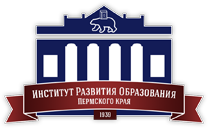 Конструирование рабочей программы воспитания Модули воспитания: от программы к событийности и активным действиям
Семинар-вебинар 

Ведущий: Дремина Инга Анатольевна,  ст. научный сотрудник отдела воспитания и социализации ГАУ ДПО «Институт развития образования Пермского края»  

15 февраля 2021 г.
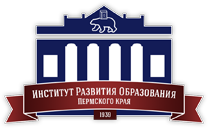 Основные вопросы
15.00 – 15.40 Как в модулях рабочей программы представить механизмы реализации воспитательной деятельности. Проблема выделения вариативных модулей. Формула согласованности программы
15.40 – 16.10 Признаки событийности воспитательной деятельности
16.10 – 16.30 Еще раз о подходах к написанию программы: от «копировать-вставить» к уникальному тексту в оформлении документа
Апробация и внедрение программы воспитания
ОСОБЕННОСТИ ПРИМЕРНОЙ ПРОГРАММЫ ВОСПИТАНИЯ:
ВИДЫ И ФОРМЫ СОДЕРЖАНИЯ ДЕЯТЕЛЬНОСТИ:
ПЕРМСКИЙ КРАЙ – один из пилотных регионов, с 2019 г. апробирующий примерную программу воспитания. Федеральный эксперт от Пермского края – Густокашина Л.А., АНО ДПО ОИПО
Программа-конструктор(упрощает процесс разработки школами своих программ)
Одна школа –одна программа(сокращает объем и количество обязательной школьной документации)
Единство цели воспитания(формулируется на основе базовых ценностей, объединяющих наше общество)
Деятельностный характер программы(позволяет преодолеть мероприятийность воспитания)
Модульный принцип построения программы (делает её гибкой и вариативной)
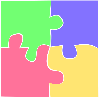 Инвариантные модули:
«Классное руководство»,
«Школьный урок»
«Курсы внеурочной деятельности»
«Работа с родителями»
«Самоуправление» *
«Профориентация»*
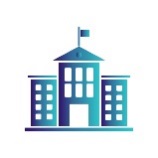 ВСЕГО на начало 2020-21 уч.г.: 19 апробационных площадок: 
г. Пермь: «Лицей №2», «Лицей №8»,«Лицей №9», «Школа №16», «Школа №77», «Школа №116», «Школа №101», «Гимназия№3»,«Пермская кадетская школа №1»
Пермский р-н: «Кондратовская школа», «Сылвенская школа»
Кунгурский р-н: «Голдыревская школа», «Троельжанская школа»
г. Соликамск: «Гимназия 1», «Гимназия 2»
Бардымский р-н: «Бардымская школа №2»
Ординский р-н: «Карьевская СОШ»
Октябрьский р-н: «Октябрьская школа №2»
Очерский р-н: МБОУ «Очерская школа №3»
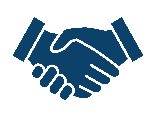 Вариативные модули:
«Ключевые общешкольные дела»
«Детские общественные объединения»
«Школьные медиа»
«Экскурсии, экспедиции, походы»
«Организация предметно-эстетической среды»
«Музейное дело»
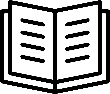 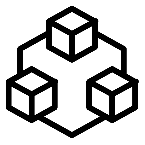 2020-21 уч. год:
К 1.09.2021 г. во всех школах будет внедрена программа воспитания 
Приказ Министерства образования и науки Пермского края от 16 декабря №26-01-06-651 «О внедрение в образовательных организациях, расположенных на территории Пермского края рабочих программ обучающихся»
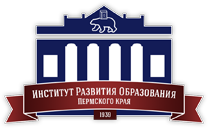 Принципы воспитания = нормы и правила
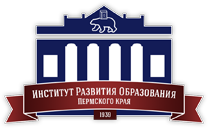 Принципы воспитания примерной программы (школа В.А. караковского)
неукоснительное соблюдение законности и прав семьи и ребенка,          соблюдения конфиденциальности информации о ребенке и семье,                приоритета безопасности ребенка при нахождении в образовательной  организации;
ориентир на создание в образовательной организации психологически  комфортной среды для каждого ребенка и взрослого, без которой           невозможно конструктивное взаимодействие школьников и педагогов; 
реализация процесса воспитания главным образом через создание в        школе детско-взрослых общностей, которые бы объединяли детей и     педагогов яркими и содержательными событиями, общими позитивными эмоциями и доверительными отношениями друг к другу;
организация основных совместных дел школьников и педагогов как       предмета совместной заботы и взрослых, и детей;
системность, целесообразность и нешаблонность воспитания как           условия его эффективности.
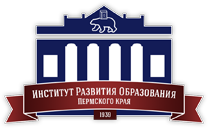 Модульный принцип закладывает основы выделения механизмов реализации программы воспитания
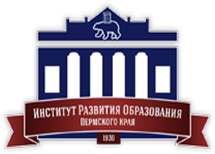 Как определить вариативные модули рабочей программы воспитания
Выводы раздела «Особенности воспитательной деятельности организации»
Условия воспитания, обозначенные в цели программы 
Через определение задач воспитания

Согласованность и системность  программы: 
отражается через разделы рабочей программы: особенность организации воспитания = цели, задачи = модули
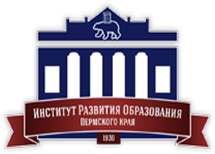 Ключевые общешкольные дела (понятие В.А. Караковского)
Узлы воспитательной системы школы/класса
В основе дела лежит яркая, привлекательная, значимая и в то же время понятная всем идея (тема, проблема), которая определяется и разрабатывается всеми членами коллектива
Их воспитательная эффективность, влияние на развитие взаимосвязей в школе максимальная
Позволяют оптимально использовать кадровые и материальные ресурсы школы и социума для решения воспитательных, образовательных, организационных задач
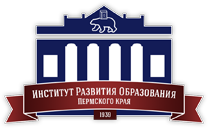 От мероприятий к значимым событиям
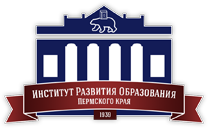 Рефлексивные вопросы для организации совместного события
Значимое ли это действие для каждого участника? 
Творческое ли это действие для каждого?
Смысл происходящего открывается для каждого?
Действие развивает?
Действие развивается?
Создается ли вместе с участниками?
Понимается ли при этом индивидуально? (наполнено личными смыслами: мне это важно)
Соответствует образу жизни каждого?
Уникальное ли это событие?
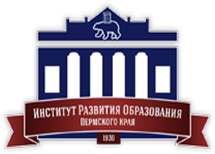 Инвариантный Модуль: курсы внеурочной деятельности
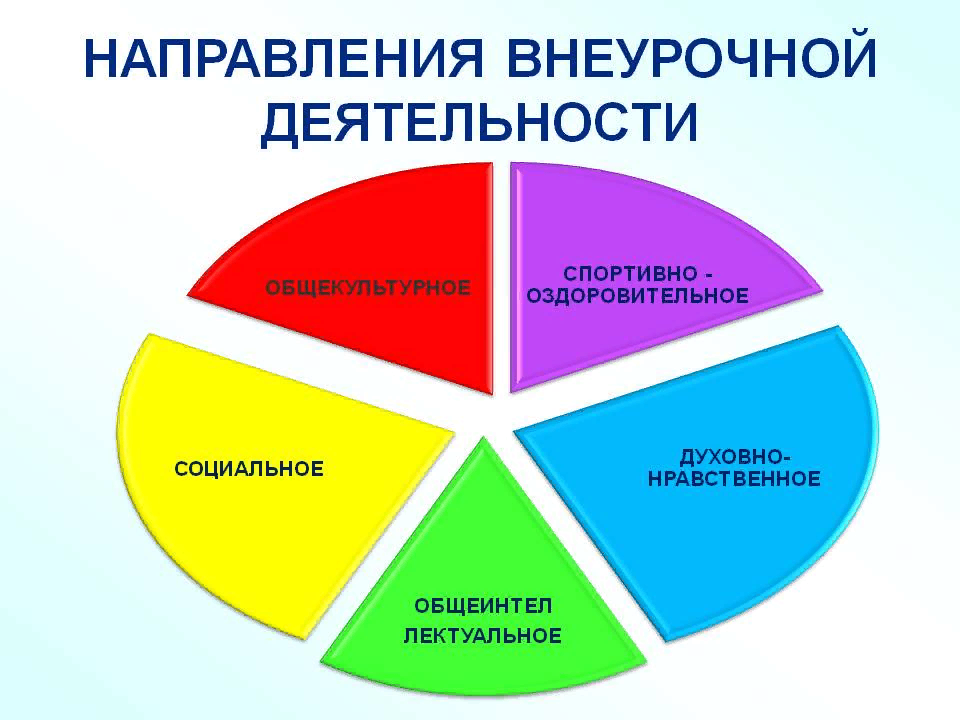 Основа – 5 направлений развития личности:
В примерной программе воспитания (авторская версия): 
Познавательная деятельность    
Художественное творчество              
Проблемно-ценностное общение 
Туристско-краеведческая деятельность               
Игровая деятельность           Трудовая деятельность
Спортивно-оздоровительная деятельность

Задача:
Определить направленность курсов внеурочной деятельности
Выделить формы реализации курсов внеурочной деятельности. Например: клуб, секция, образовательное путешествие, творческая мастерская, студия, коворкинг-центр, проектный офис и др.   
Определить подход к реализации курсов: по направлениям внеурочной деятельности или по уровням образования или комплексный подход
Выделить названия курсов
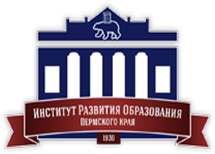 Вариативный Модуль: дополнительное обРазование
Появляется в том случае, если у общеобразовательной организации в муниципальном задании есть такая задача и, соответственно, дополнительное финансирование. 

Как правило, у уникальных школ этот компонент присутствует всегда, чтобы поддержать инновационную составляющую образовательной деятельности (Кадетская школа, инженерная школа и др).
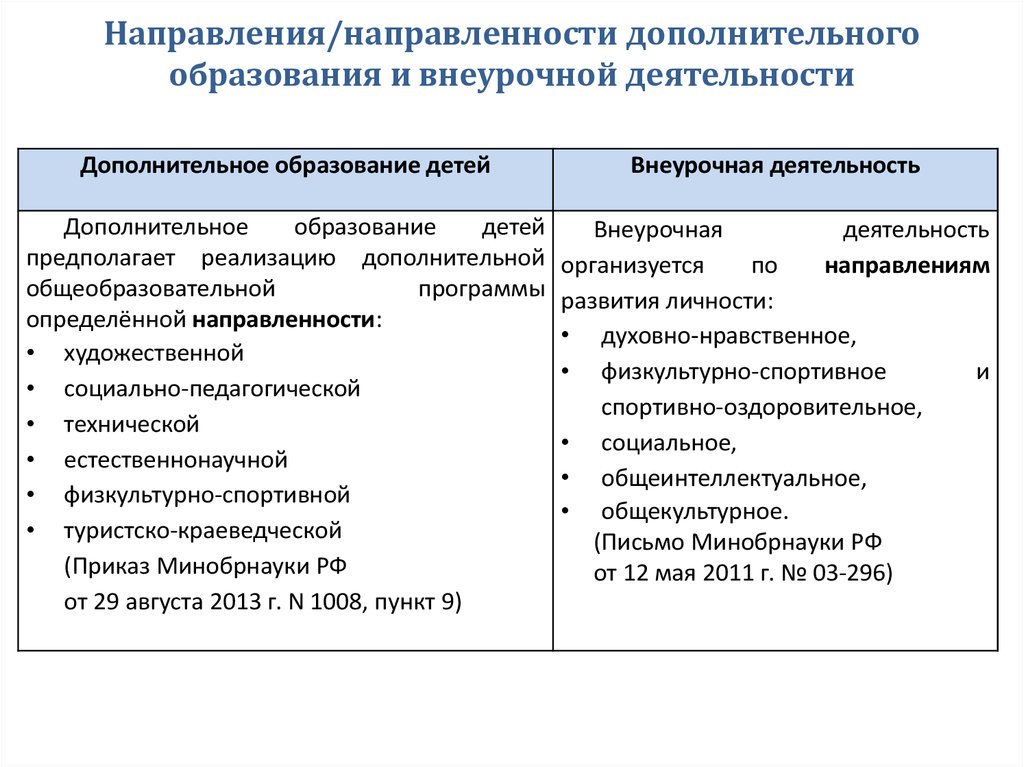 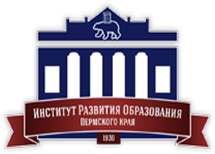 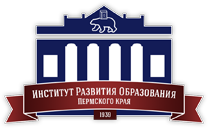 Инвариантный модуль: классное руководство
Основа: положения методических рекомендаций Министерства просвещения РФ по организации работы педагогических работников, осуществляющих функции классного руководителя в образовательной организации, от 14.05.2020 г. № ЛБ-С-070-12127 

Работа с классным коллективом в т ч вопросы сплоченности, коррекции, совместная продуктивная деятельность
Индивидуальная работа с обучающимися в т ч заполнение программы  Проектория, поведения в трудных жизненных ситуациях, профилактика., инф. безопасность
Работа с учителями, преподающими в классе
Взаимодействие с родителями
Взаимодействие с социальными партнерами
Иное
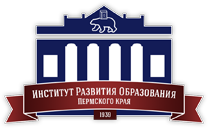 Критерии оценивания специфики реализации воспитания в оо
Наличие вариативных модулей программы, выражающих особенности реализации программы воспитания
Совместная деятельность субъектов воспитания  (школьники, родители, педагоги)
Курсы внеурочной деятельности: направленность, формы
Особенности взаимодействия с родительской общественностью
Деятельностные формы освоения социокультурного пространства школы
Уникальные формы и содержание реализации самоуправления/общественных детских объединений

У каждого будет возможность публикации уникальных материалов на сетевом портале (оригинальность не менее 80%)
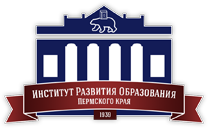 Единство целей воспитания обеспечивает позитивную динамику развития личности
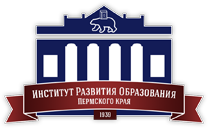 Кейсы: Примеры  целей
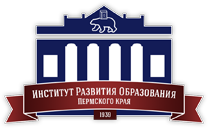 Кейс: пример задач воспитания
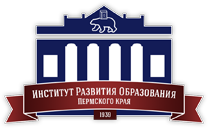 Подводим итоги вебинара
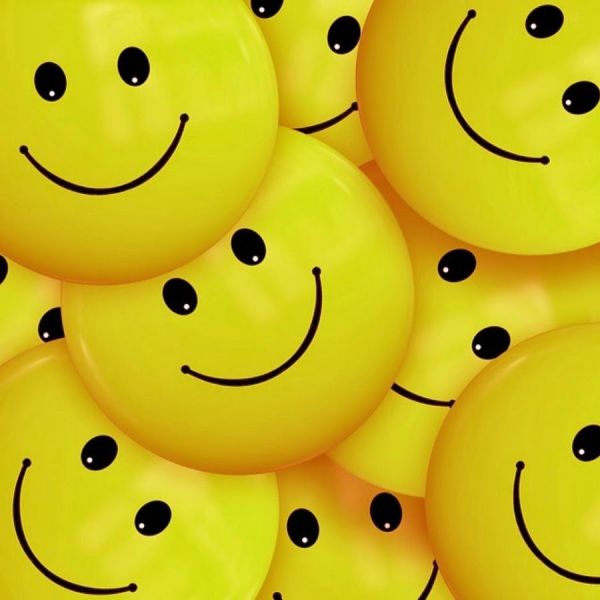 Что для Вас на вебинаре было связано с положительными эмоциями? 
В каких вопросах удалось разобраться?
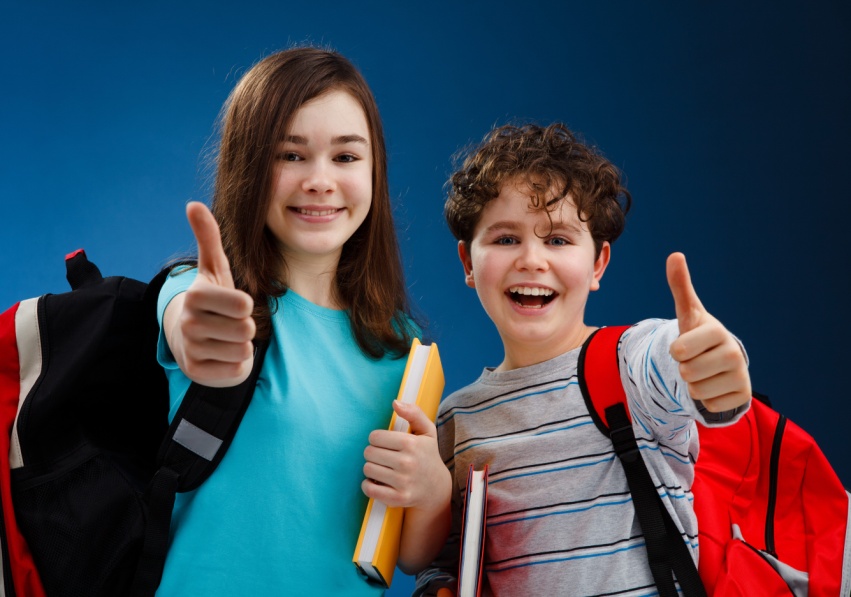 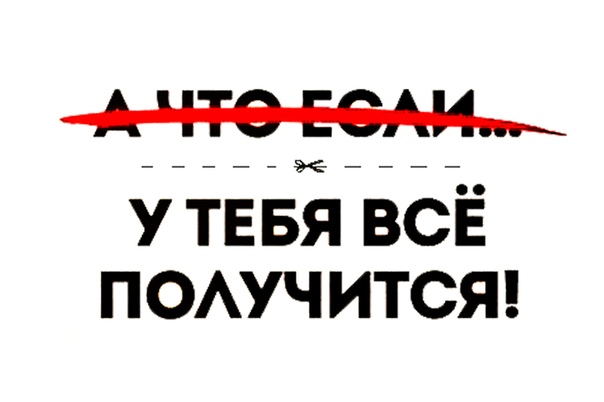 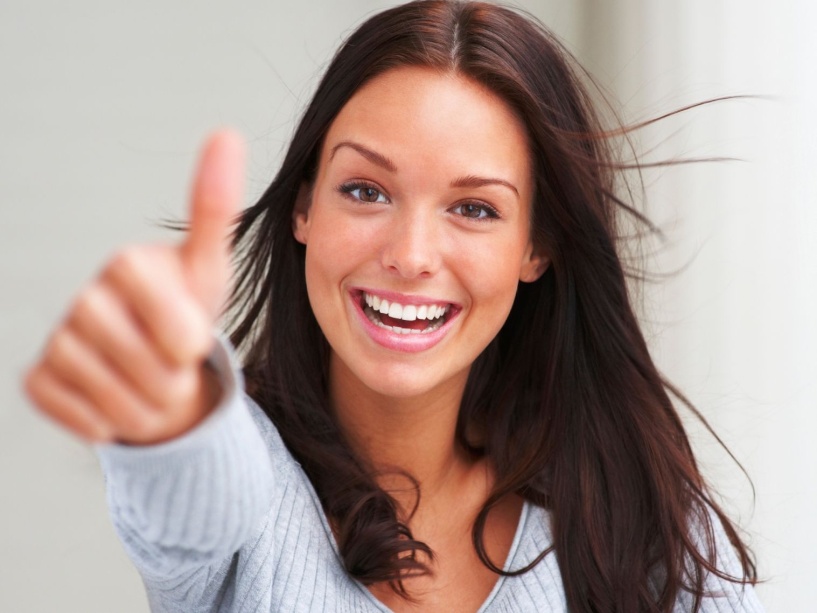 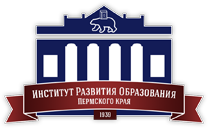 Спасибо за внимание!
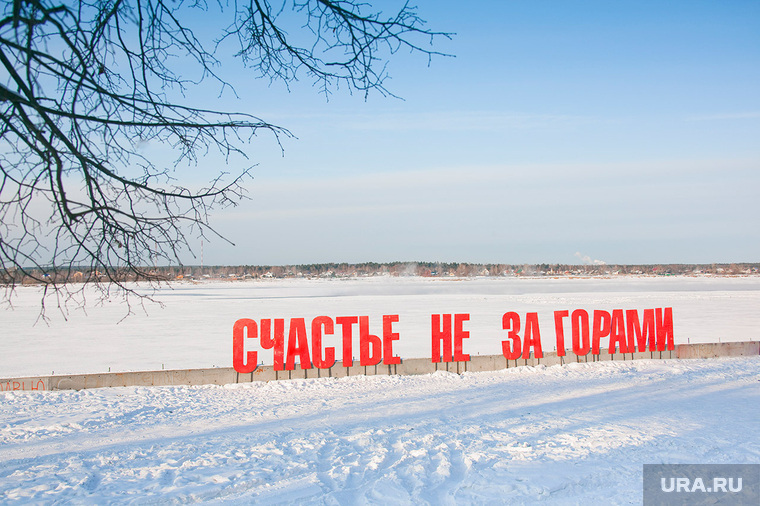 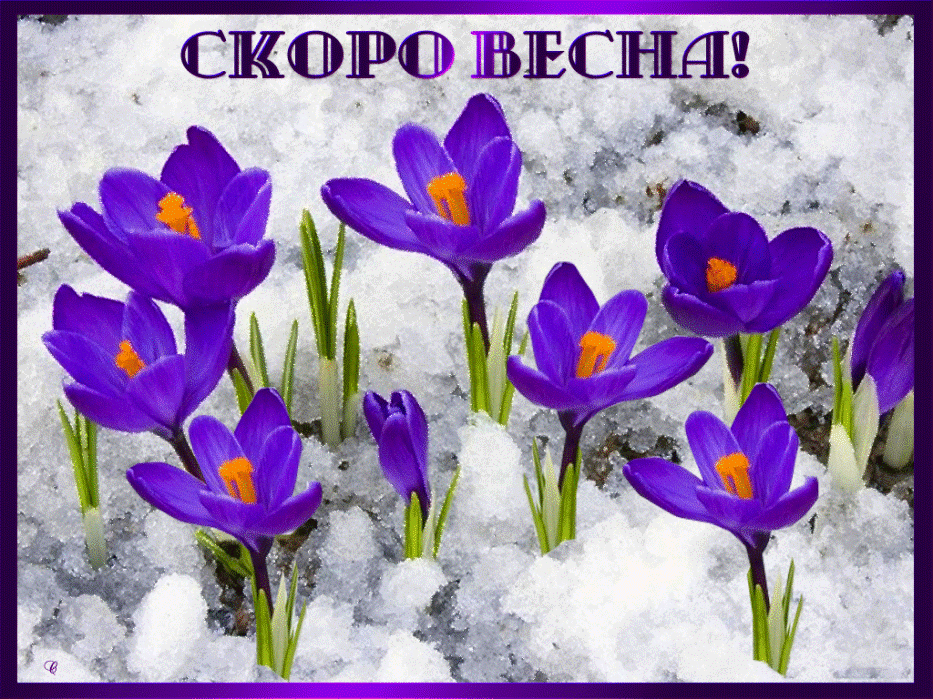 #